会社説明会
株式会社○○（ロゴ）
0000年00月00日
本日のプレゼンター
氏名
部署：
入社年：年 (●年目)
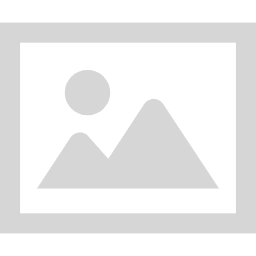 職歴：
一言を入力
目次
会社概要
事業内容
仕事内容
募集要項
よくある質問
質疑応答
会社概要
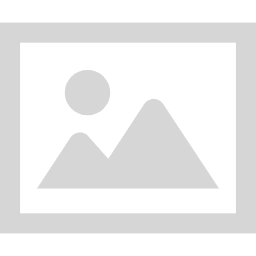 〇〇をしている、〇〇〇な会社です！
会社概要
拠点一覧
組織図
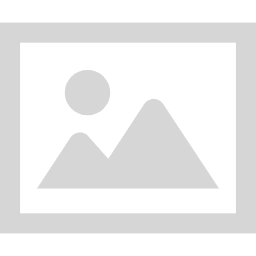 企業理念
※企業理念を入力
（詳細を入力）
　※解説、社長メッセージ、ミッション・ビジョン・バリューなど
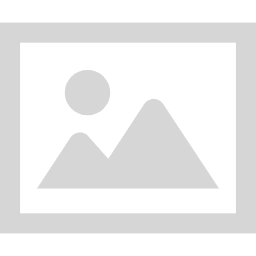 事業内容
どの業種（業界）に属しているか
　⇨ ○○業、〇〇業
業界内での自社のポジション
特徴1
特徴2
特徴3
誰のどのような課題を解決する仕事か
　⇨	誰の（顧客）：○○な人々（企業）
	どんな課題：○○したい（したくない）という課題
事業内容
事業名を入力
（詳細を入力）
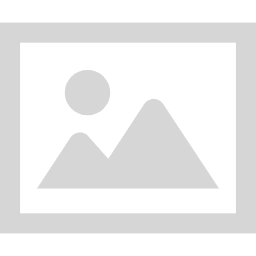 今後の方向性
社会の変化
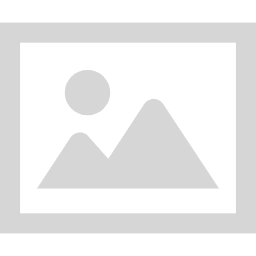 当社の方針
仕事内容
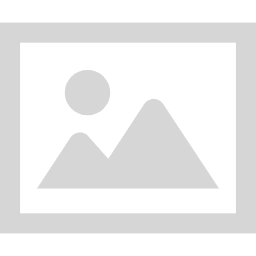 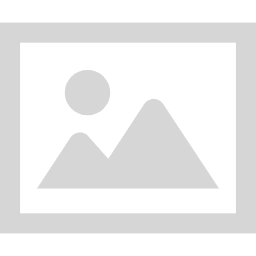 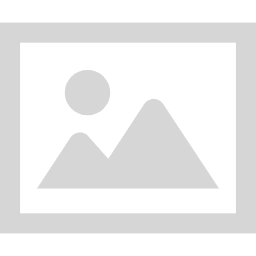 仕事内容
仕事内容を入力
やりがい
やりがいを入力
身につくスキル
身につくスキルを入力
キャリアパス
キャリアパスを入力
仕事内容
1日の流れ
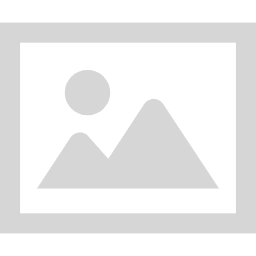 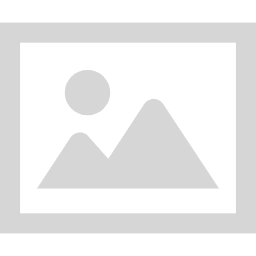 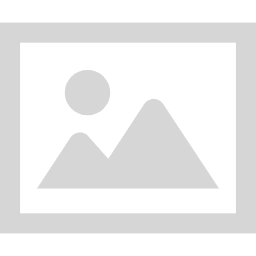 7：00
9：00
10：00
12：00
13：00
15：00
17：00
18：00
19：00
22：00
募集要項
よくある質問
Q.よくある質問を記入
A.回答を記入
質疑応答
なんでもお気軽にご質問ください！
最後に
メッセージ
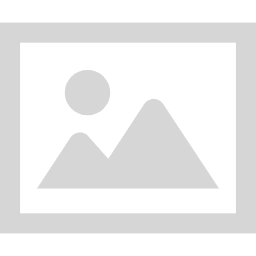 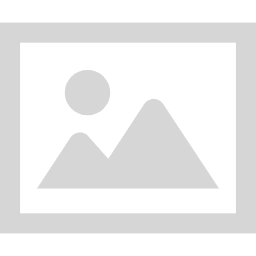 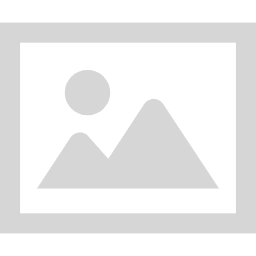